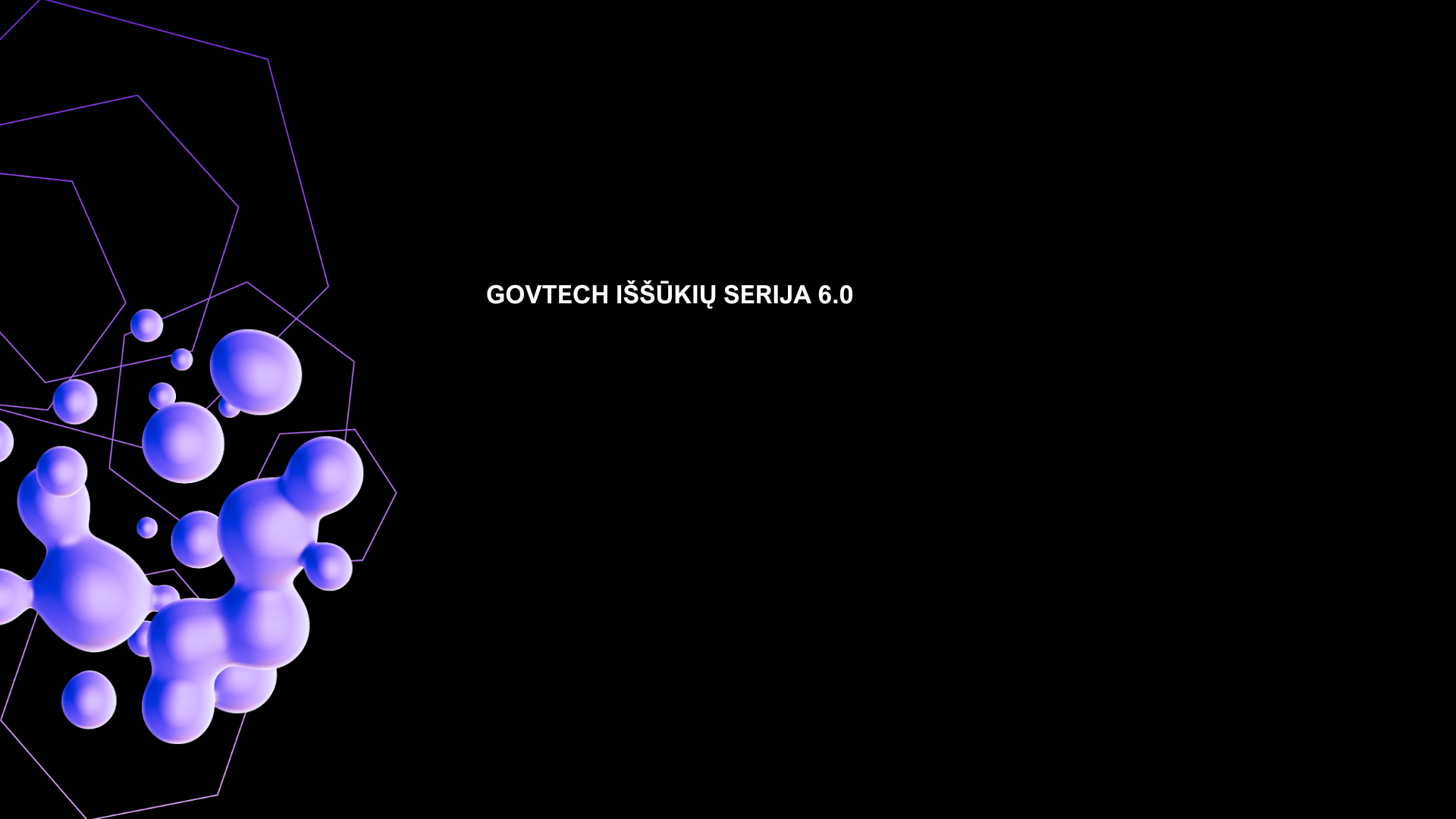 Kaip atpažinti istorinių pastatų pažeidimus ir vykdyti prevencinę priežiūrą per skaitmenizaciją
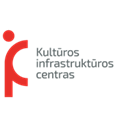 Kultūros infrastruktūros centras | Direktoriaus pavaduotoja Regina Rupšienė
vieta institucijos logotipui
ESAMA SITUACIJA
PROBLEMOS MASTAS
KONTEKSTAS
Kultūros paveldo objektų Lietuvoje yra apie 27000, iš jų apie 8000 statiniai.
Problemą didina sezoniškumas.
Problemos mastas siekia ne tik vietinį, regioninį, bet ir  globalų lygį, darydamas poveikį paveldo objektų išsaugojimui.
Kultūros paveldo objektų valdytojai privalo prižiūrėti kultūros paveldo objektus, laiku šalinti atsiradusius defektus (LR nekilnojamojo kultūros paveldo apsaugos įsatymo 14 str. 3 d.).
Istoriniai pastatai, turintys kultūrinę vertę, neretai patiria vis didesnius pažeidimus dėl nepakankamos prevencinės priežiūros.
PROBLEMA
Kultūros paveldo statinių savininkai ar valdytojai dažnai stokoja žinių ir supratimo apie tinkamą kultūros paveldo pastatų prevencinę priežiūrą bei saugojimą, ypač ankstyvoje pažeidimų stadijoje. Vėlyvame pažeidimų aptikimo etape padaryta žala gali turėti rimtų padarinių, įskaitant neigiamą įtaką pastatų vertei ir būklės išsaugojimui, išlaidų padidėjimui statinių restauravimui ir sutvarkymui.
GOVTECH IŠŠŪKIS
Kaip padėti istorinių ir kultūros paveldo statinių savininkams atpažinti statinių pažeidimus ir laiku juos pašalinti?
SPRENDIMO PARAMETRAI
SPRENDIMO VEIKSMINGUMAS
SPENDIMO NAUDOTOJAI
Padidėjęs istorinių objektų, kurie pradėti tvarkyti šalinant nedidelius pažeidimus, skaičius.
Sumažėjęs objektų, kuriems kyla grėsmė pastato nykimui, skaičius.
Padidėjęs gyventojų, turinčių kultūros objektus ir istorinius statinius, sąmoningumas ir supratimas apie kultūros paveldo objektų išsaugojimą ir prevenciją.
Kultūros paveldo objektų valdytojai (fiziniai ir juridiniai asmenys);
Valdžios institucijos (KPD, KIC, KM)
SPRENDIMO FUNKCIJOS
Sukuriami statinių išsaugojimo mokymo tinklai.
Sukuriama statinių pažeidimų atpažinimo sistema.
Sugeneruojamas prevencinės priežiūros planas su jo įgyvendinimo pasiūlymais.
TAIP PAT SVARBU, KAD...
Skaitmenizuota informacijos ir mokymų prieiga sutrumpins laiką nuo pastatų pažeidimų atsiradimo iki jų savalaikio sutvarkymo ir išsaugojimo.
GALIMYBĖS
Svarbūs tikslai: Išsaugoti kultūros paveldą - tai suteikia jūsų darbui  naują prasmę.
Inovacijos: Išnaudokite savo technologines žinias ir kurkite naujus inovatyvius sprendimus.
Profesinis augimas: Bendradarbiaudami su Kultūros infrastruktūros centro darbuotojais stiprinsite savo įgūdžius ir įnašą į paveldo išsaugojimą.
Karjera: sėkmingas projekto įgyvendinimas prisidės prie jūsų karjeros augimo.
Visuomenės įtaka: Jūsų sprendimai skatins visuomenės sąmoningumą ir švietimą.
Tarptautiškumas: Jūsų idėjos galės turėti įtakos ne tik vietiniu, bet ir tarptautiniu mastu.
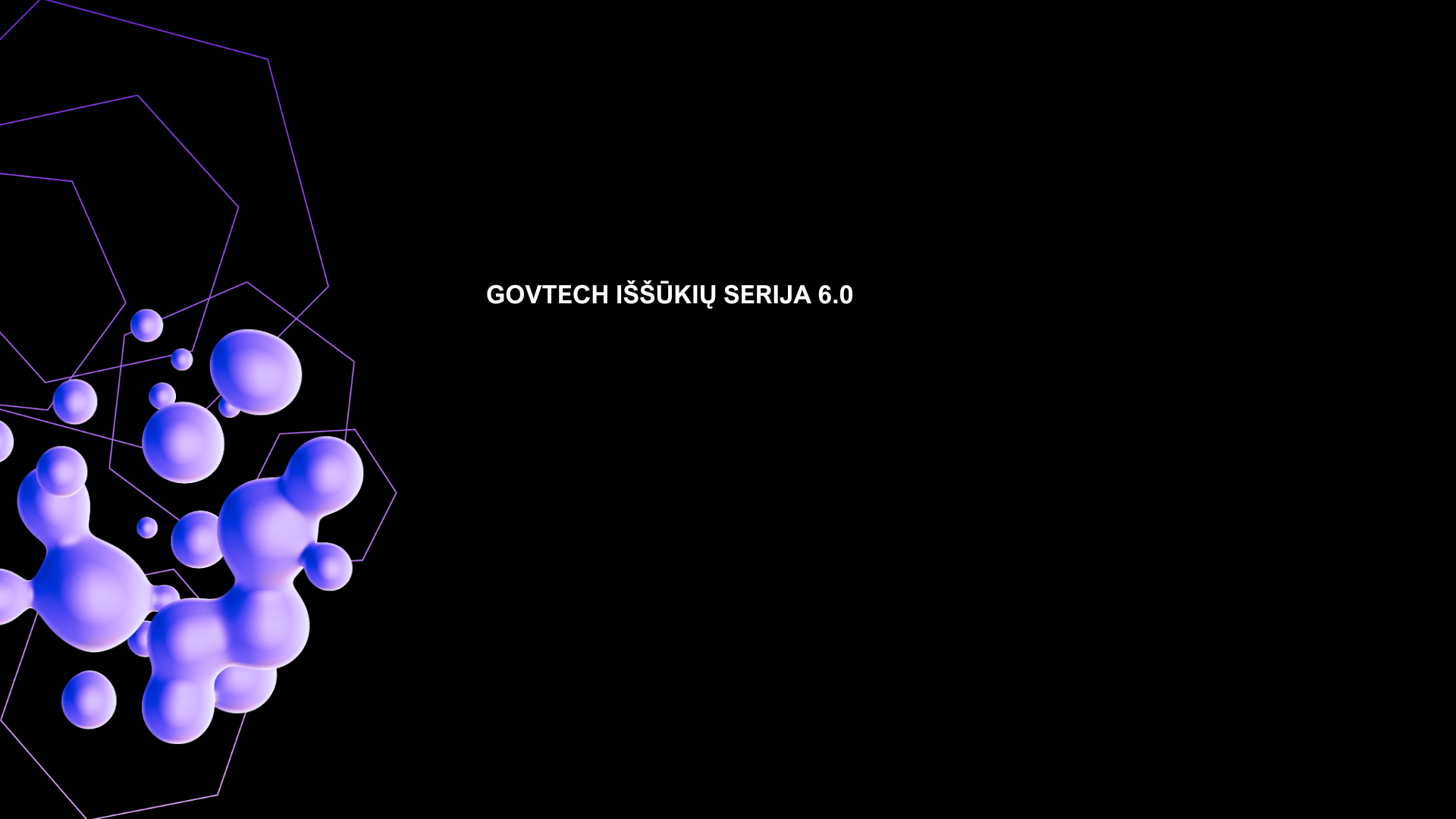 Raskime sprendimą šiam iššūkiui kartu!
Kultūros infrastruktūros centras | Direktoriaus pavaduotoja
Regina Rupšienė
regina.rupsiene@kultūrosic.lt
Tel. nr.: +370 698 71288
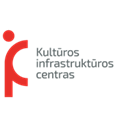 vieta institucijos logotipui